Les pays
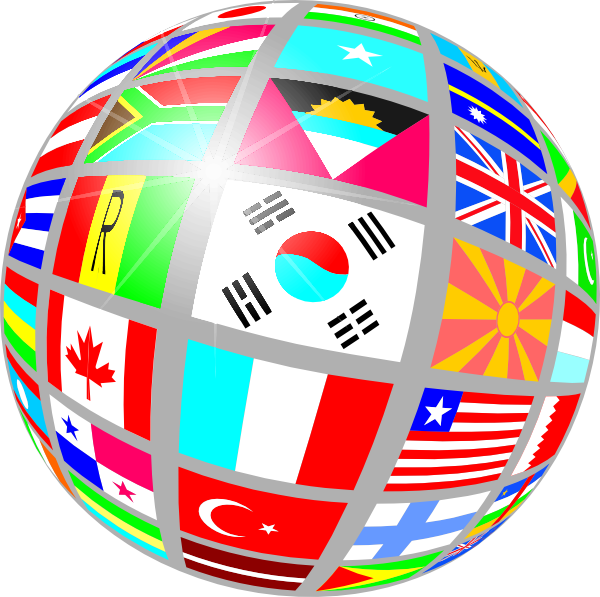 La France a sept pays voisins
La France a sept pays voisins
La France a sept pays voisins
Le Luxembourg, la Grande-Bretagne
La Belgique et l’Allemagne
La Suisse, l’Italie et l’Espagne
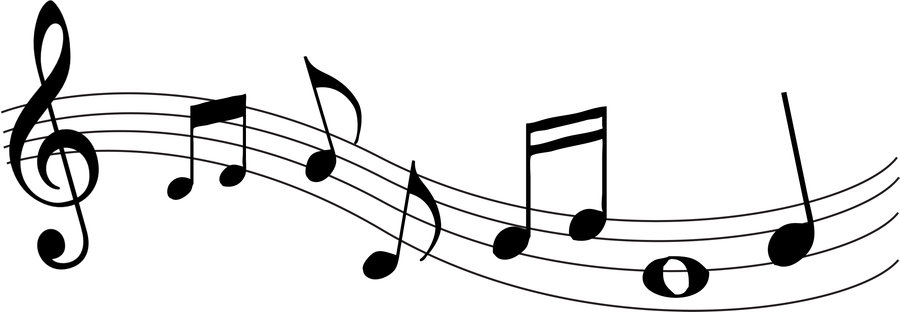 [Speaker Notes: Recap the song to revise known countries 
To the tune of ‘If you are happy and you know it…’]
Nous allons…
réviser des pays
apprendre comment dire où on habite
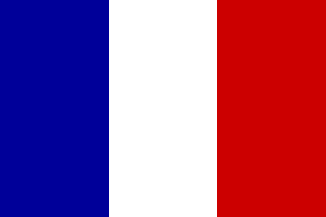 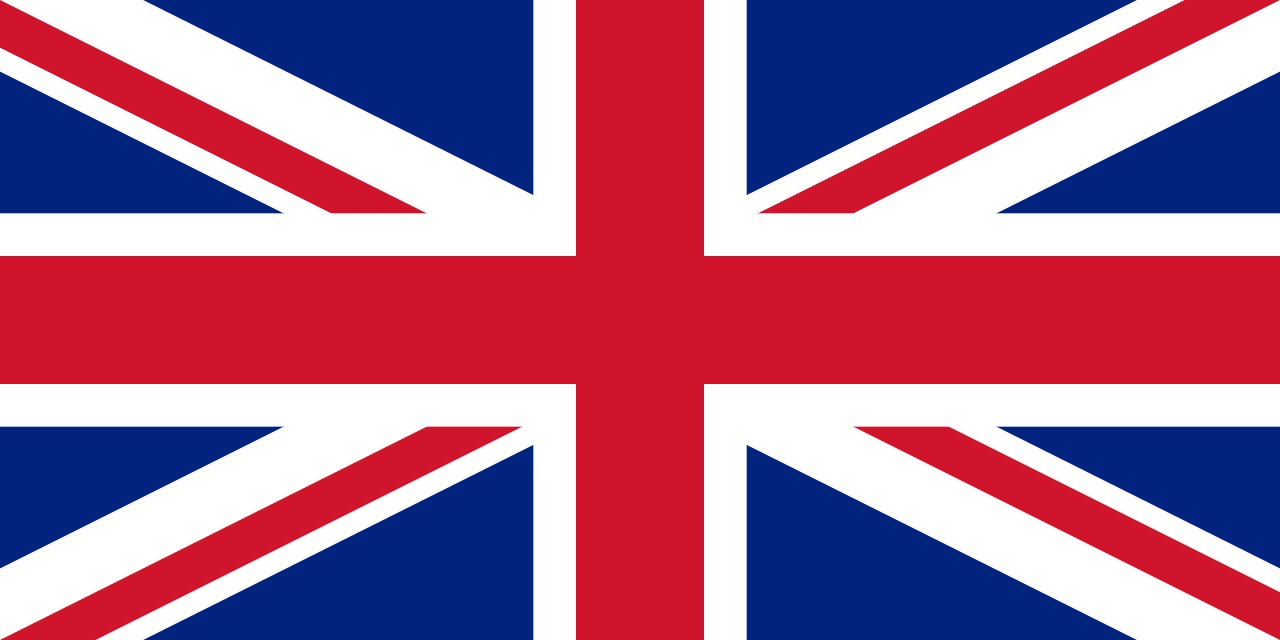 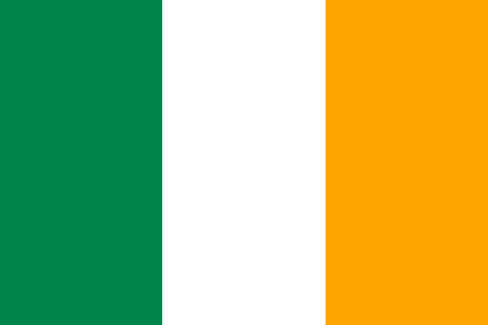 la France
l’Irlande
la Grande-Bretagne
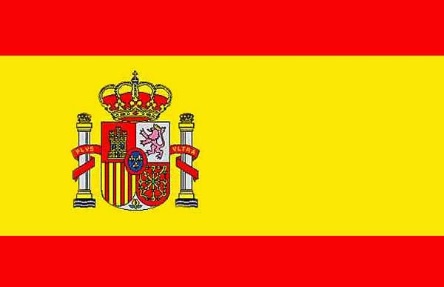 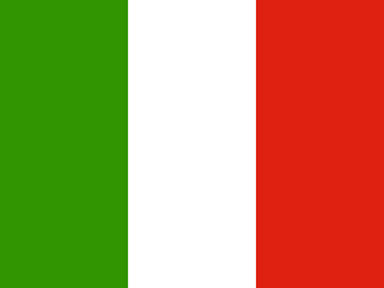 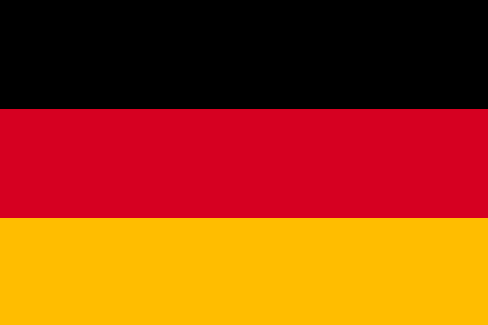 l’Espagne
l’Italie
l’Allemagne
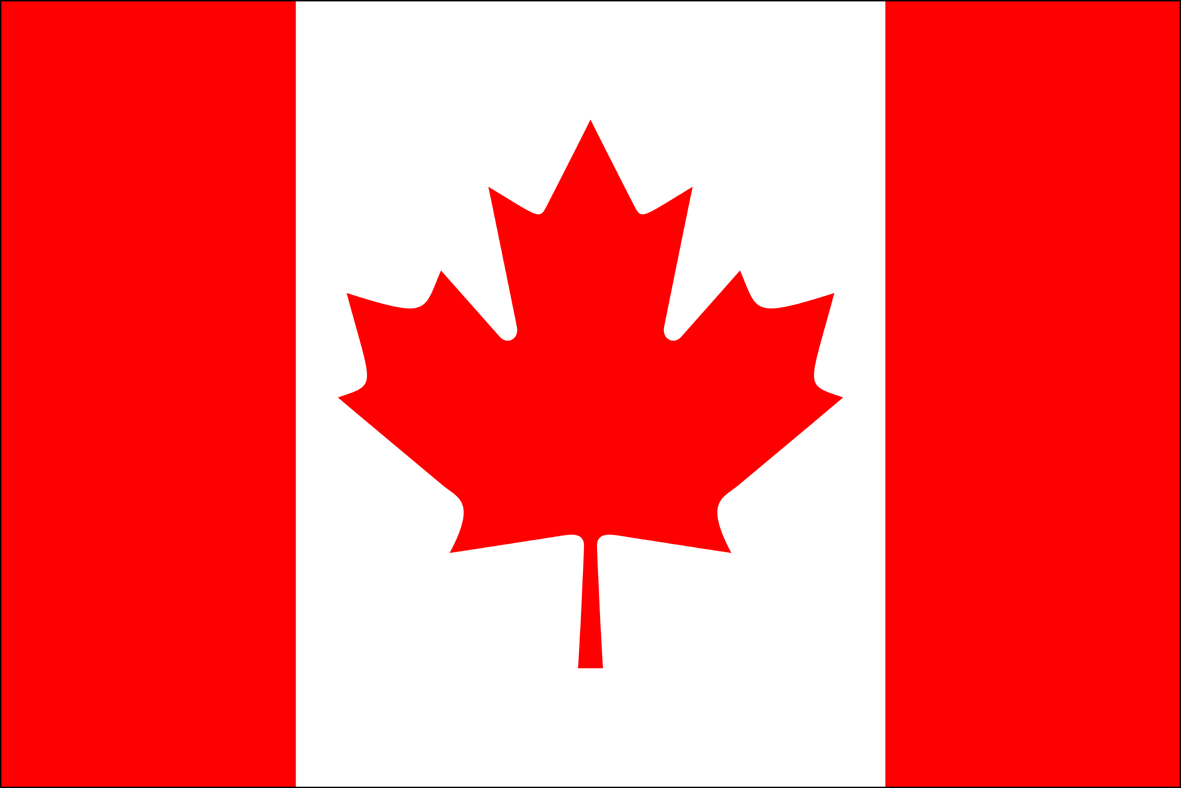 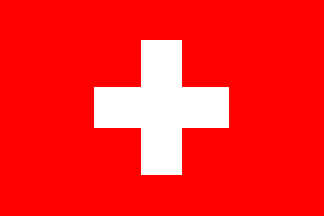 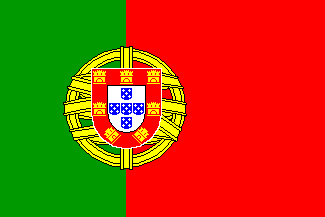 le Portgual
le Canada
la Suisse
Quelle est la capitale de…?
1. La France
2. L’Espagne
3. L’Allemagne
4. L’ Italie
5. La Grande-Bretagne
6. L’Irlande 
7. Le Portugal
A. Rome
B. Londres
C. Berlin
D. Lisbonne
E. Dublin
F. Madrid
G. Paris
J’habite à Paris en France.
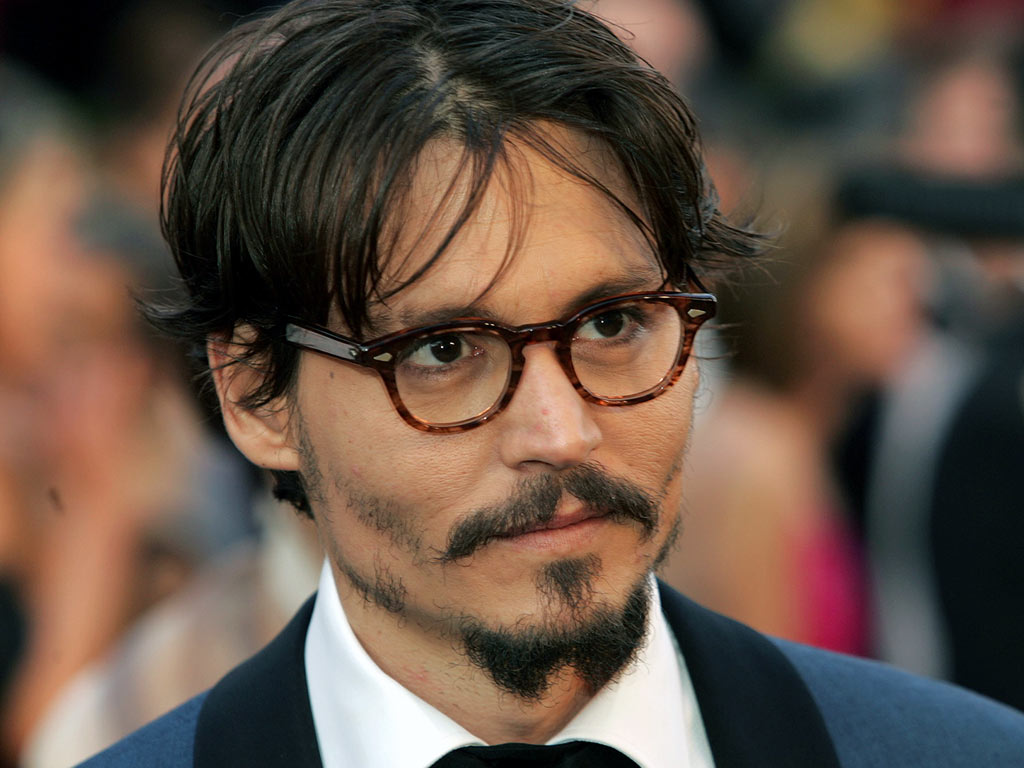 Johnny Depp
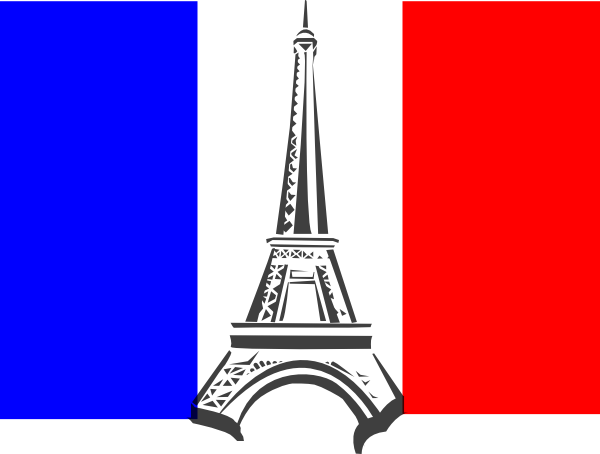 J’habite à Londres en Angleterre.
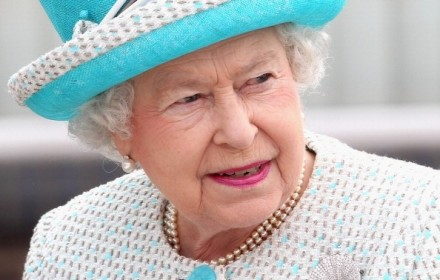 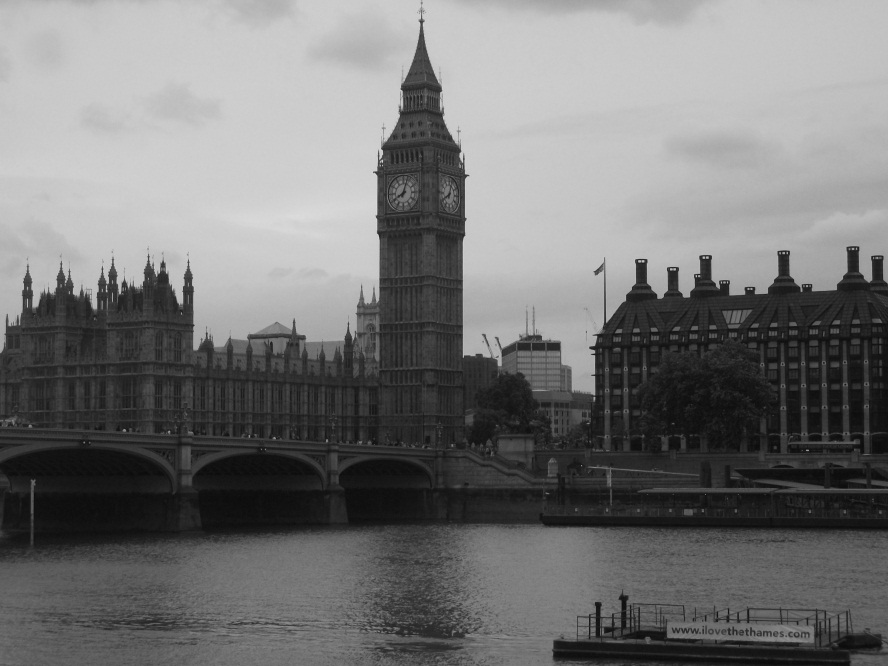 la reine Elizabeth II
J’habite à Dublin en Irlande.
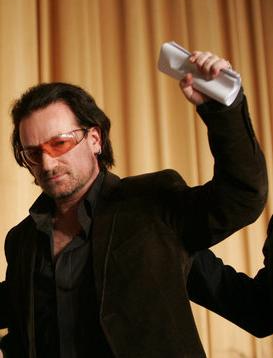 Bono
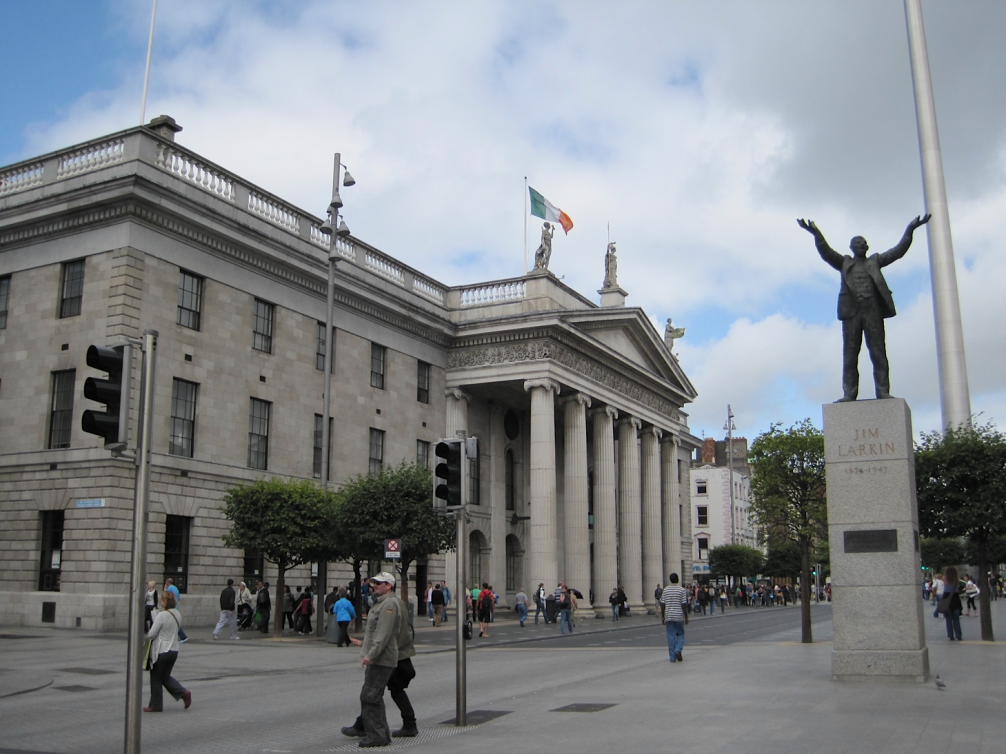 J’habite à Madrid en Espagne.
Penelope Cruz
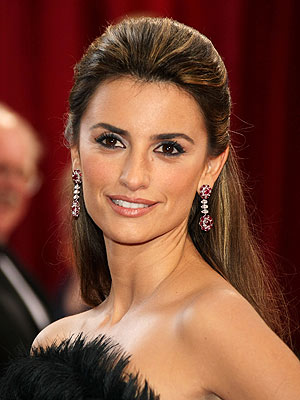 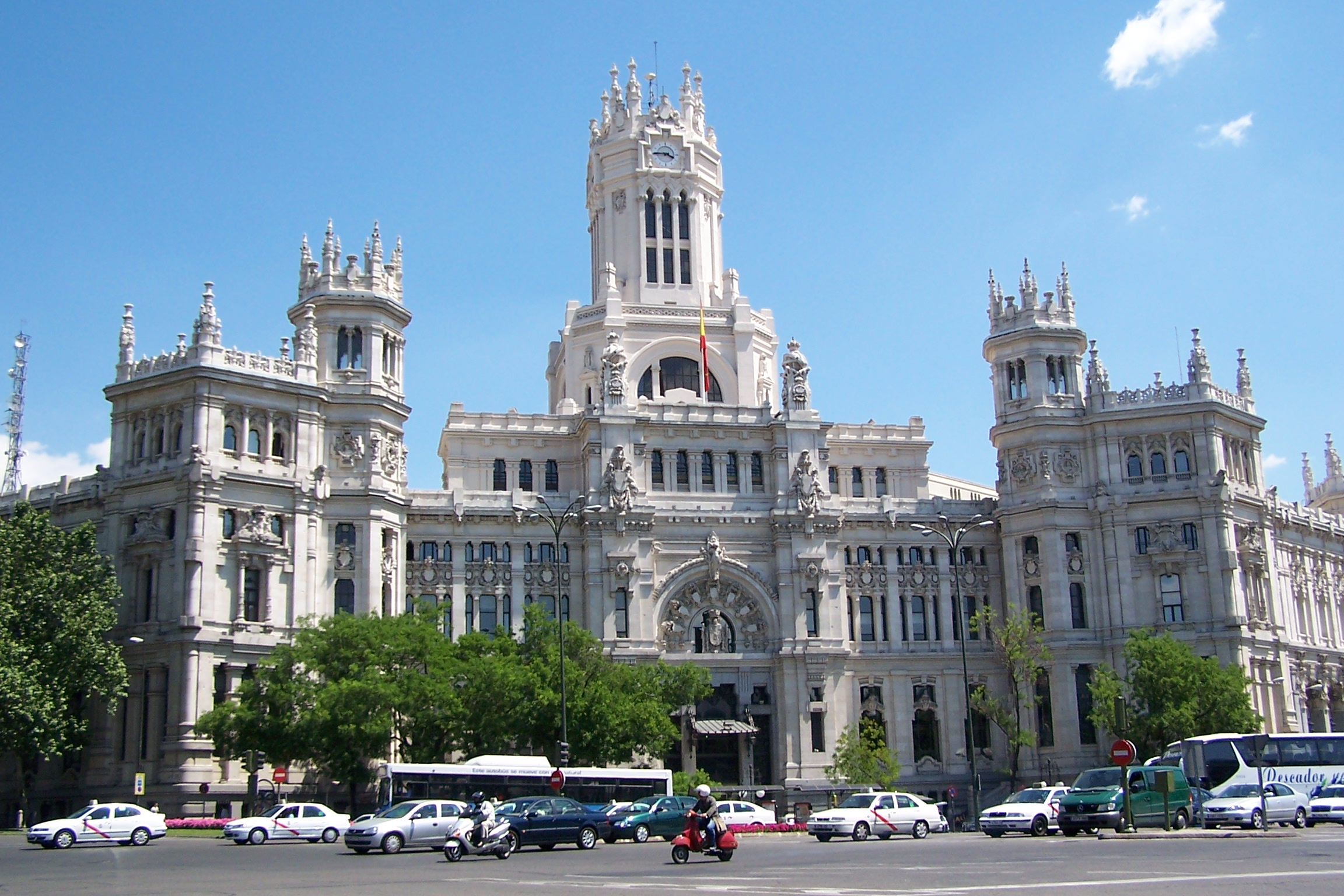 J’habite à Berlin en Allemagne.
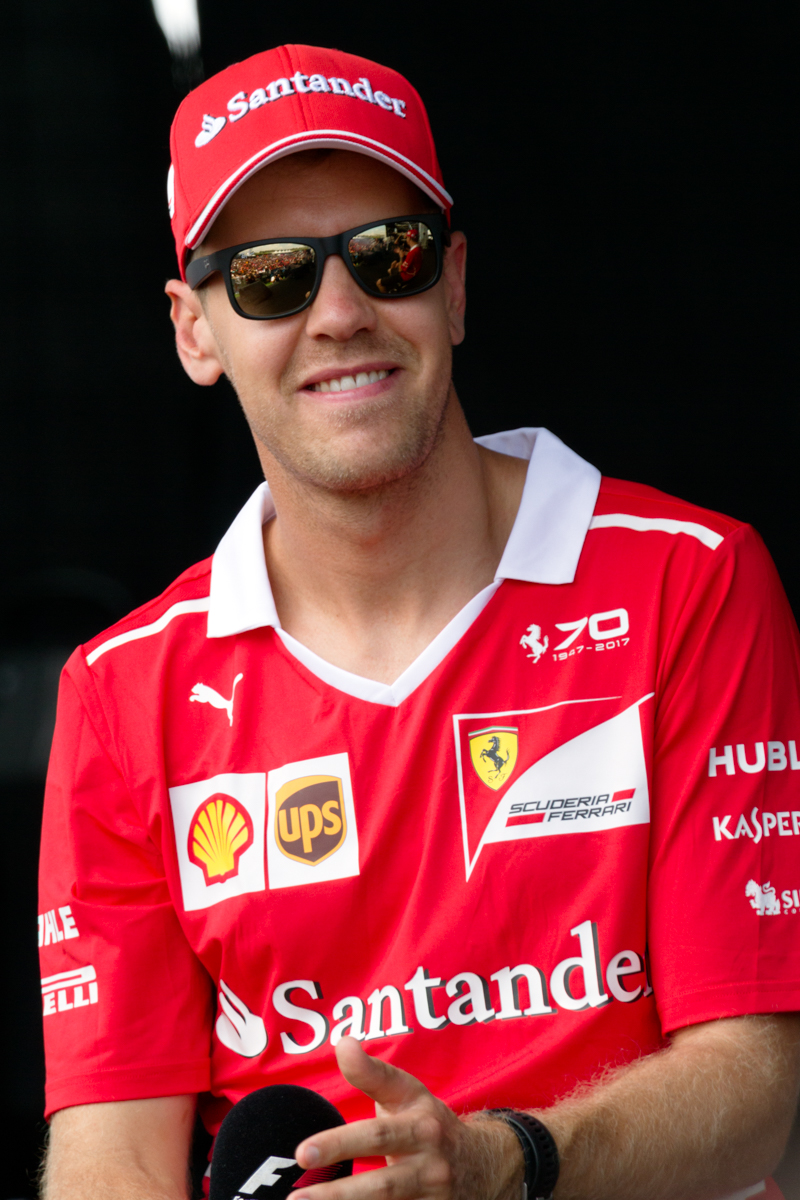 Sebastian Vettel
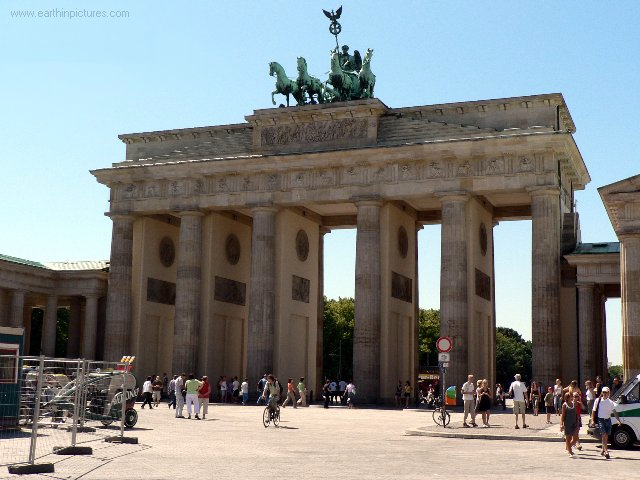 J’habite à Bellagio en Italie.
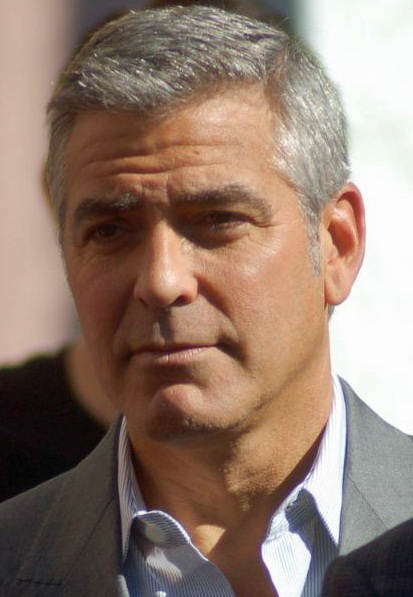 George Clooney
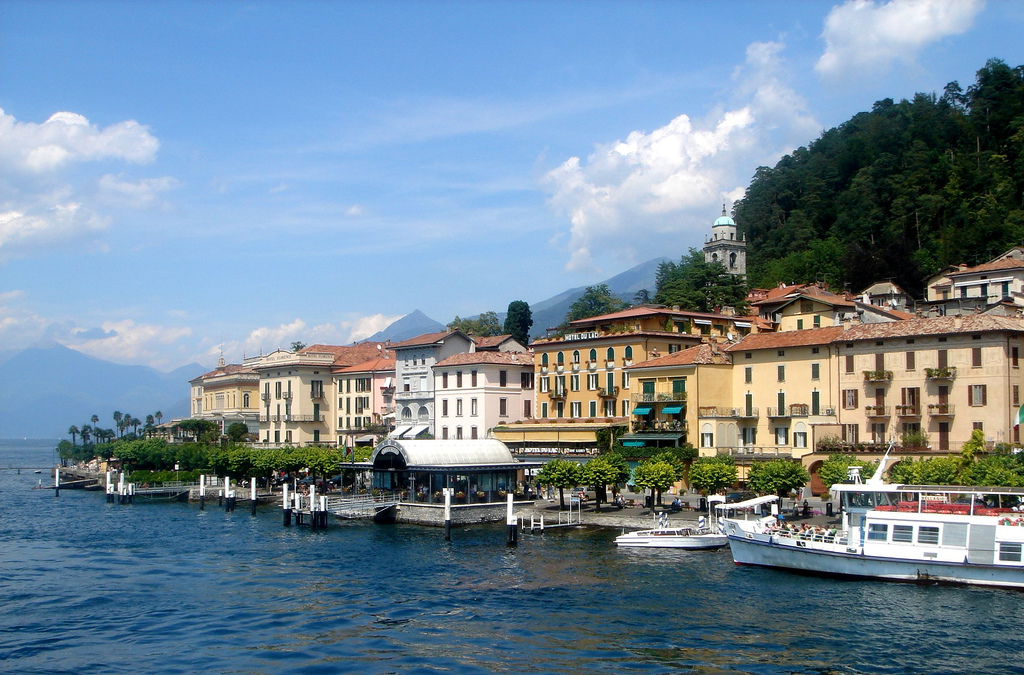 J’habite à Oberwil en Suisse.
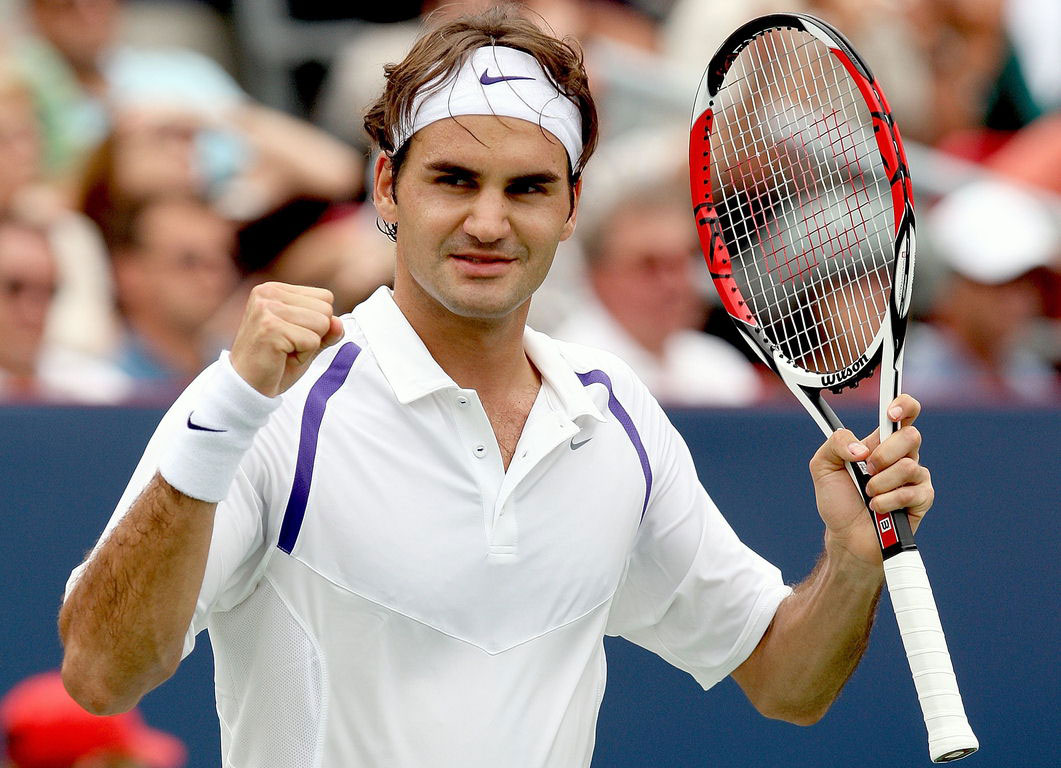 Roger Federer
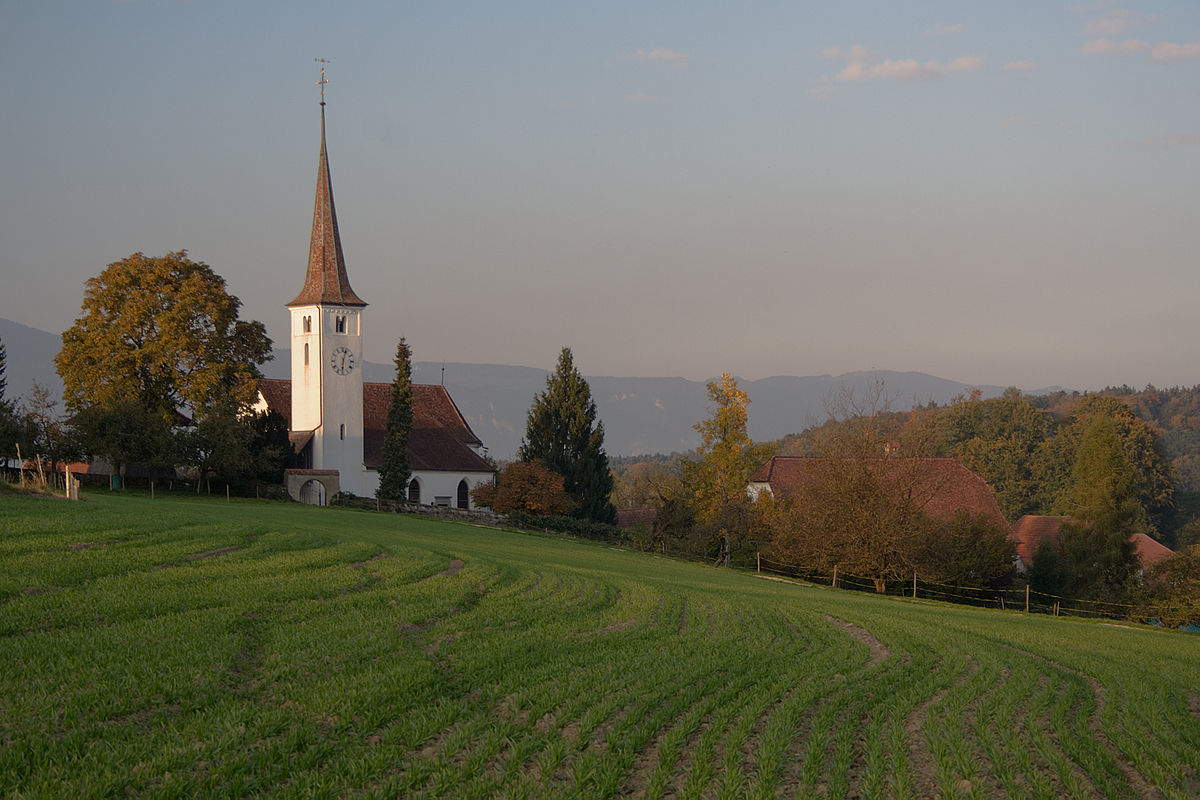 J’habite à Lisbonne au Portugal.
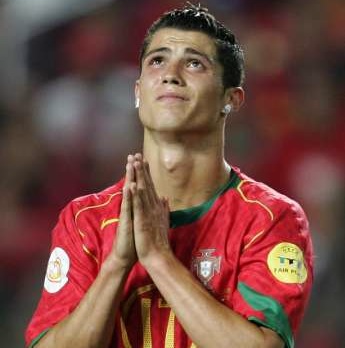 Ronaldo
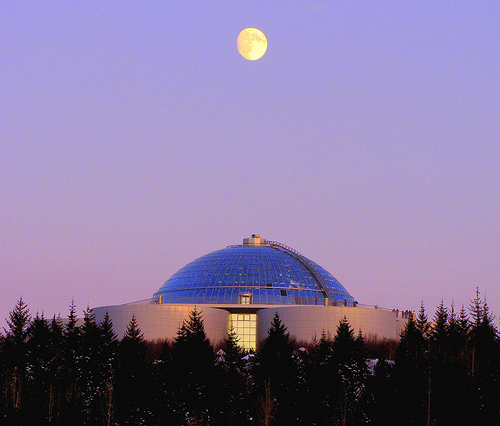 J’habite à Ontario au Canada.
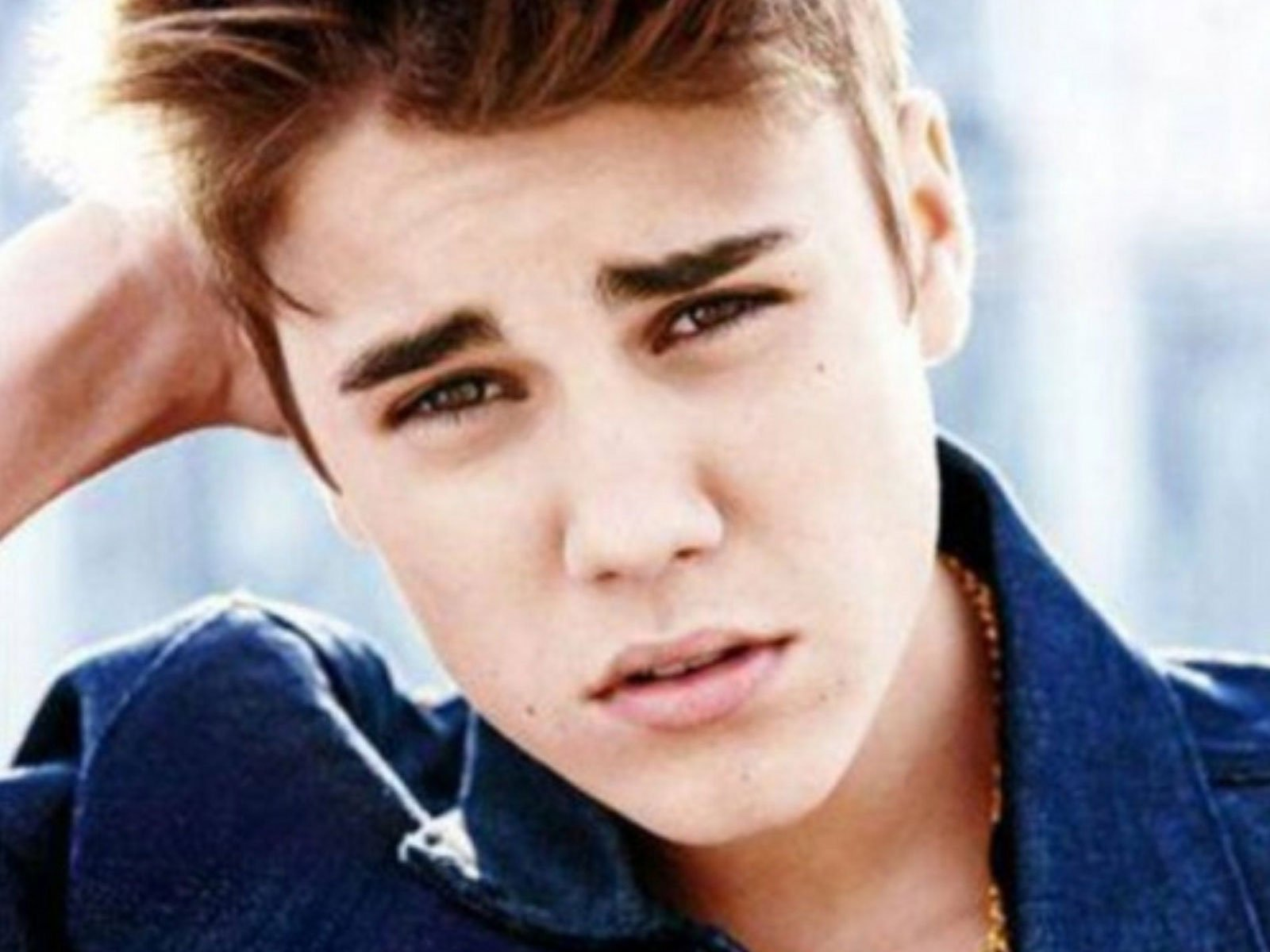 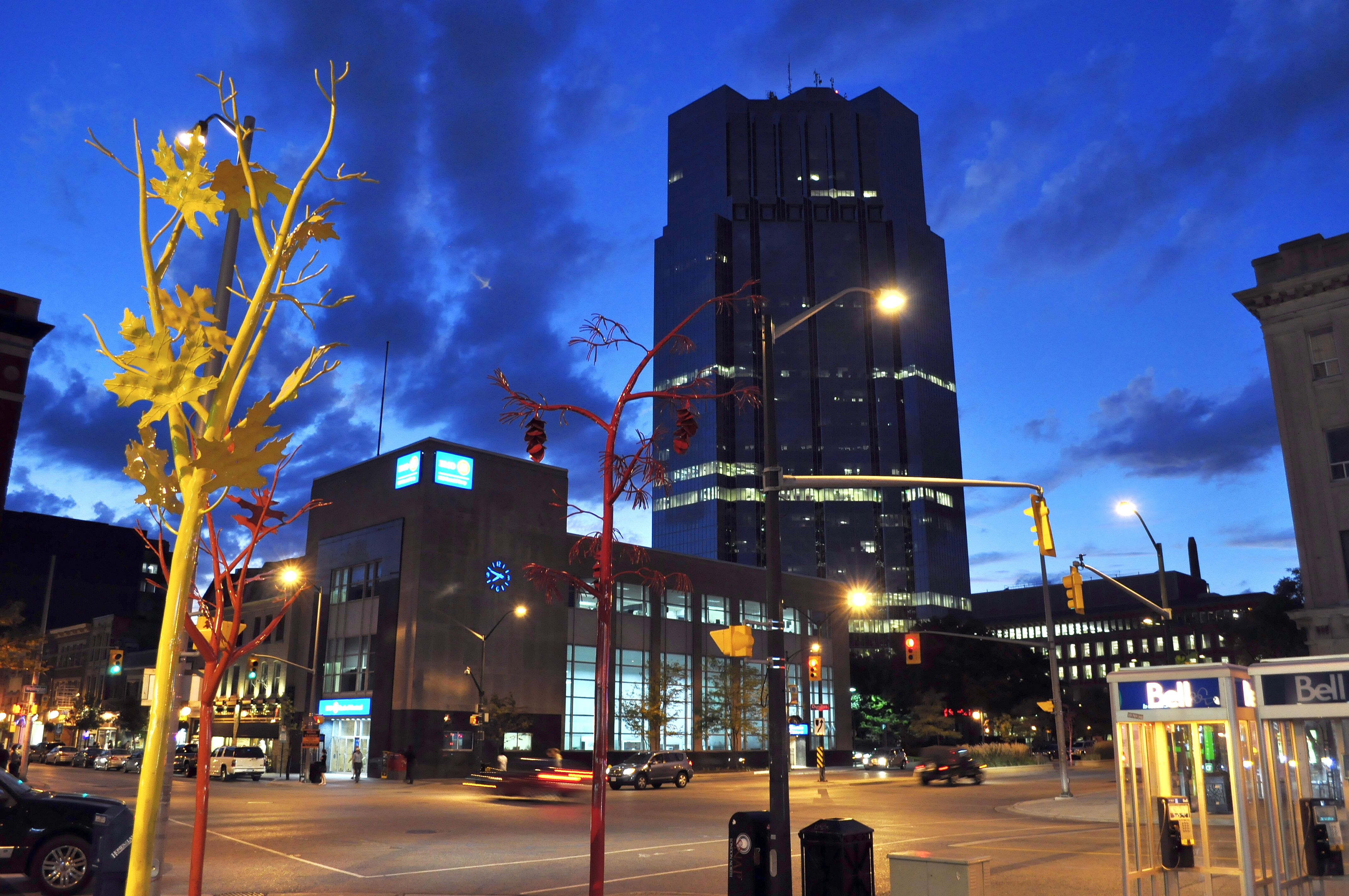 Justin Bieber
‘à’, ‘en’ ou ‘au’?
J’habite à Paris, en France.
J’habite à Lisbonne, au Portugal
There are different ways of saying in:
 à + name of town
 Paddington habite à Londres

en + name of a feminine country (ending in –e)
Ma sœur habite en Angleterre

au + name of a masculine country
 Beatriz habite au Portugal (country not ending in -e)
Put en/ au or à in the gap:
Pierre habite ____ Paris.
Katie habite _______ Irlande.
Christian habite _____Allemagne.
Megan habite ______Cardiff.
Jake habite ______ Edinbourg.
Maria habite _____ Espagne.
Mario habite ______Italie.
Manuel habite______Portugal.
J’habite à Paris en France.
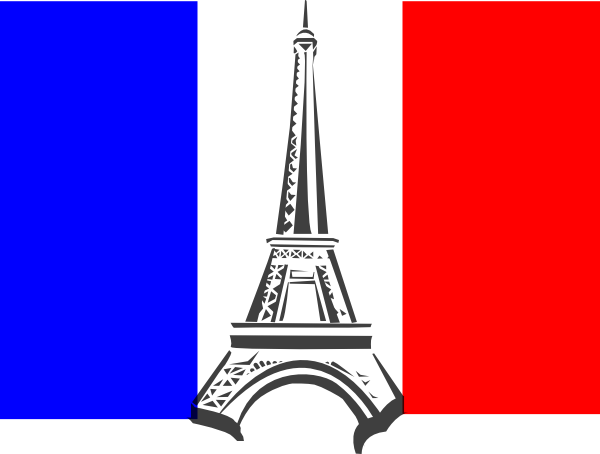 J’habite à Londres en Angleterre.
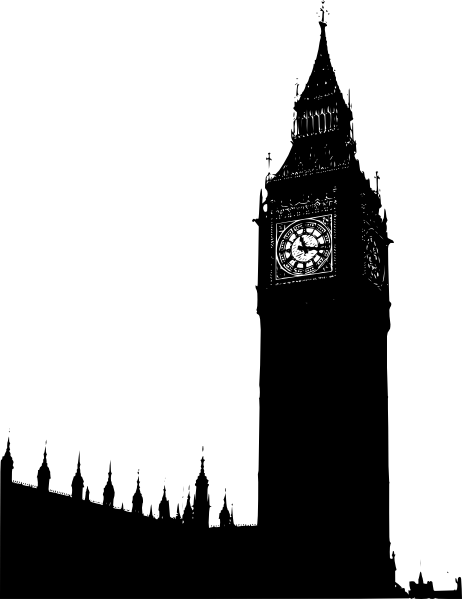 J’habite à Dublin en Irlande.
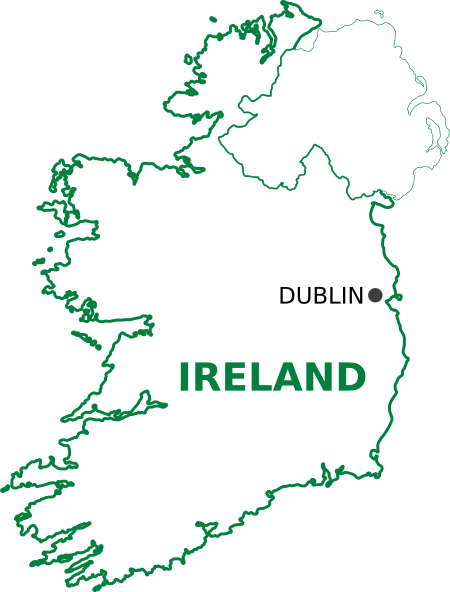 J’habite à Madrid en Espagne.
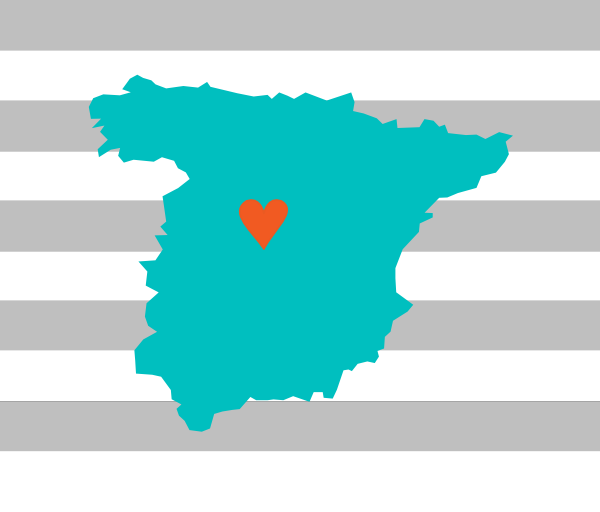 J’habite à Berlin en Allemagne.
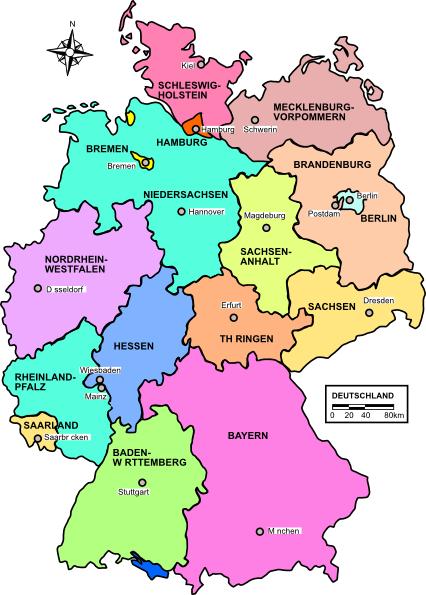 J’habite à Rome en Italie.
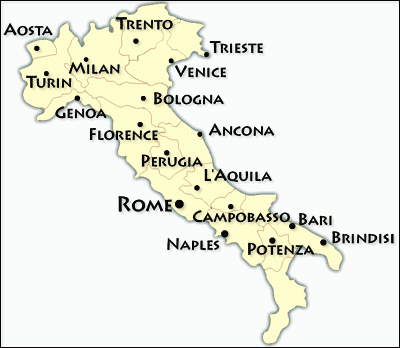 J’habite à Berne en Suisse.
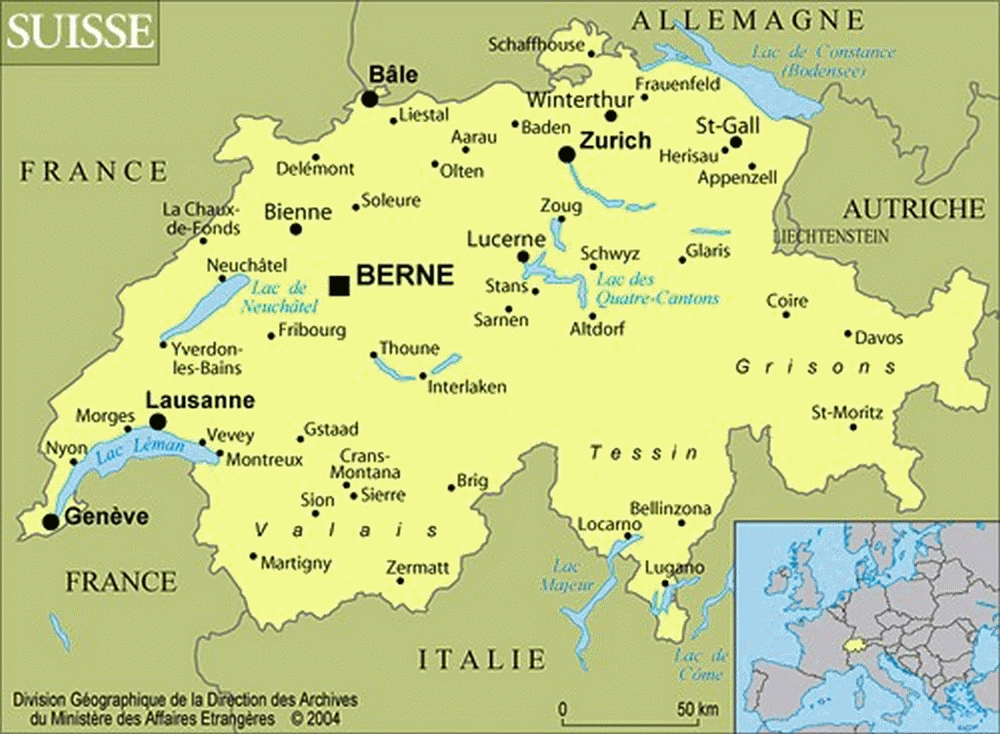 J’habite à Lisbonne au Portugal.
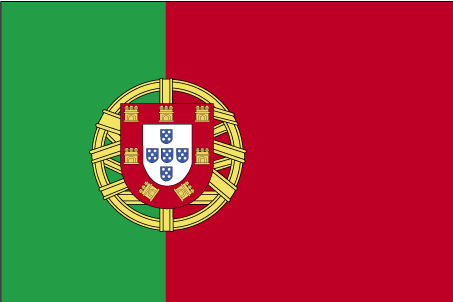 J’habite à Ottawa au Canada.
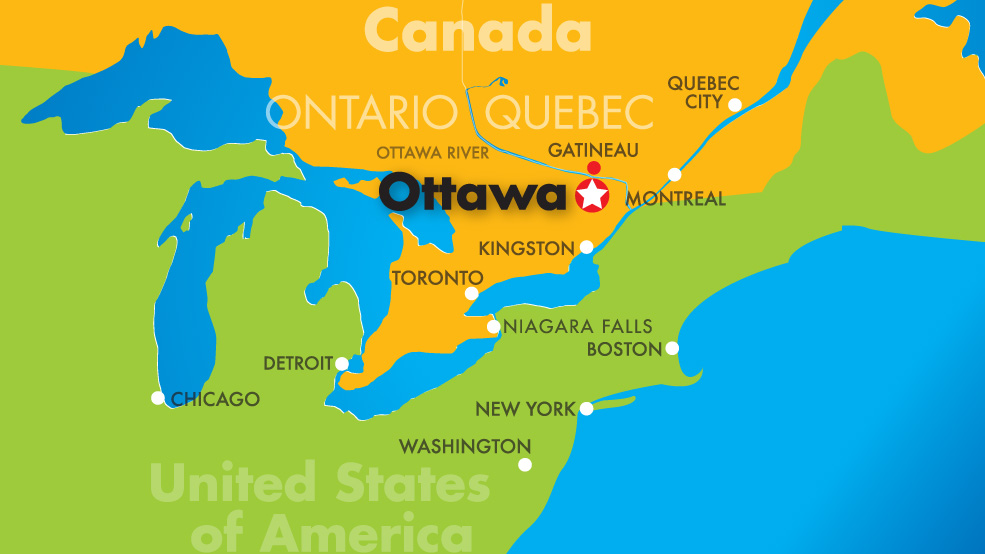